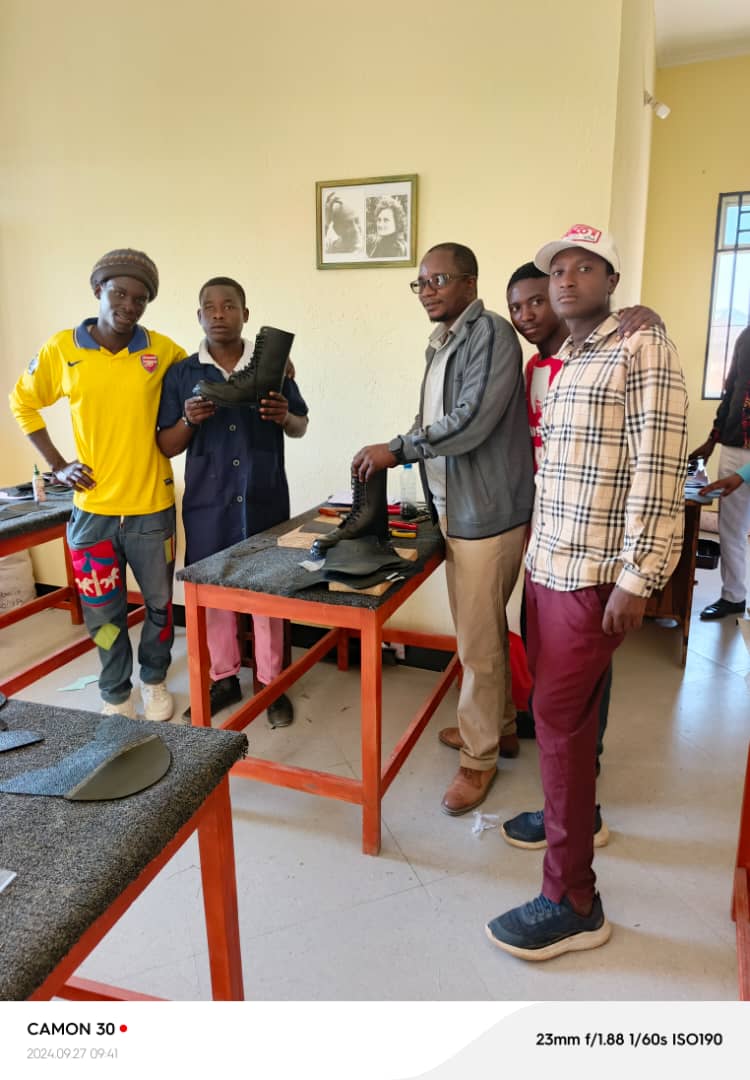 ‘EDEN - Education and Engagement’ 
 Ipsos Foundation & KISEDET

Supporting children and families in Tanzania 
by helping them to gain access to education
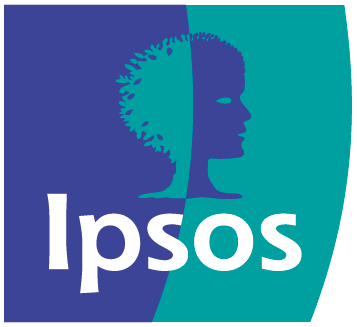 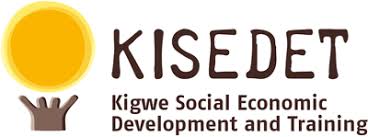 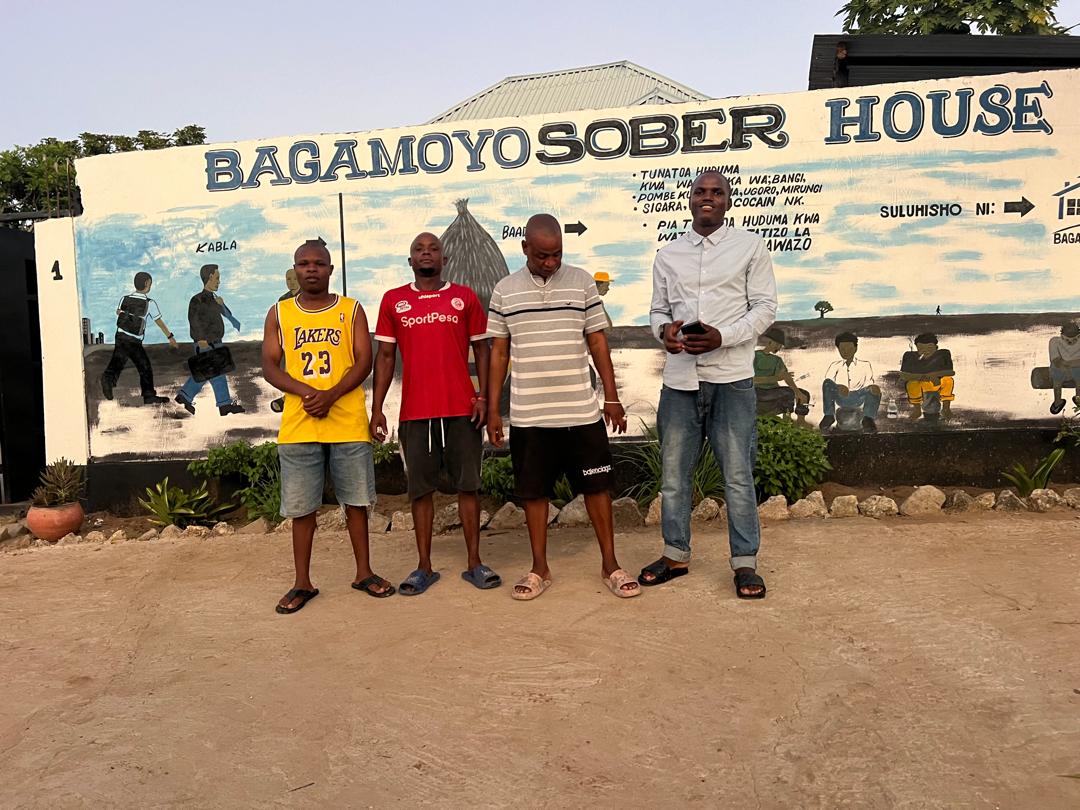 Who Are We Helping?
A group of 30 children 
between the ages of 
5 to 17 years, 10 teenagers and 
40 families 
from rural areas
in Tanzania.
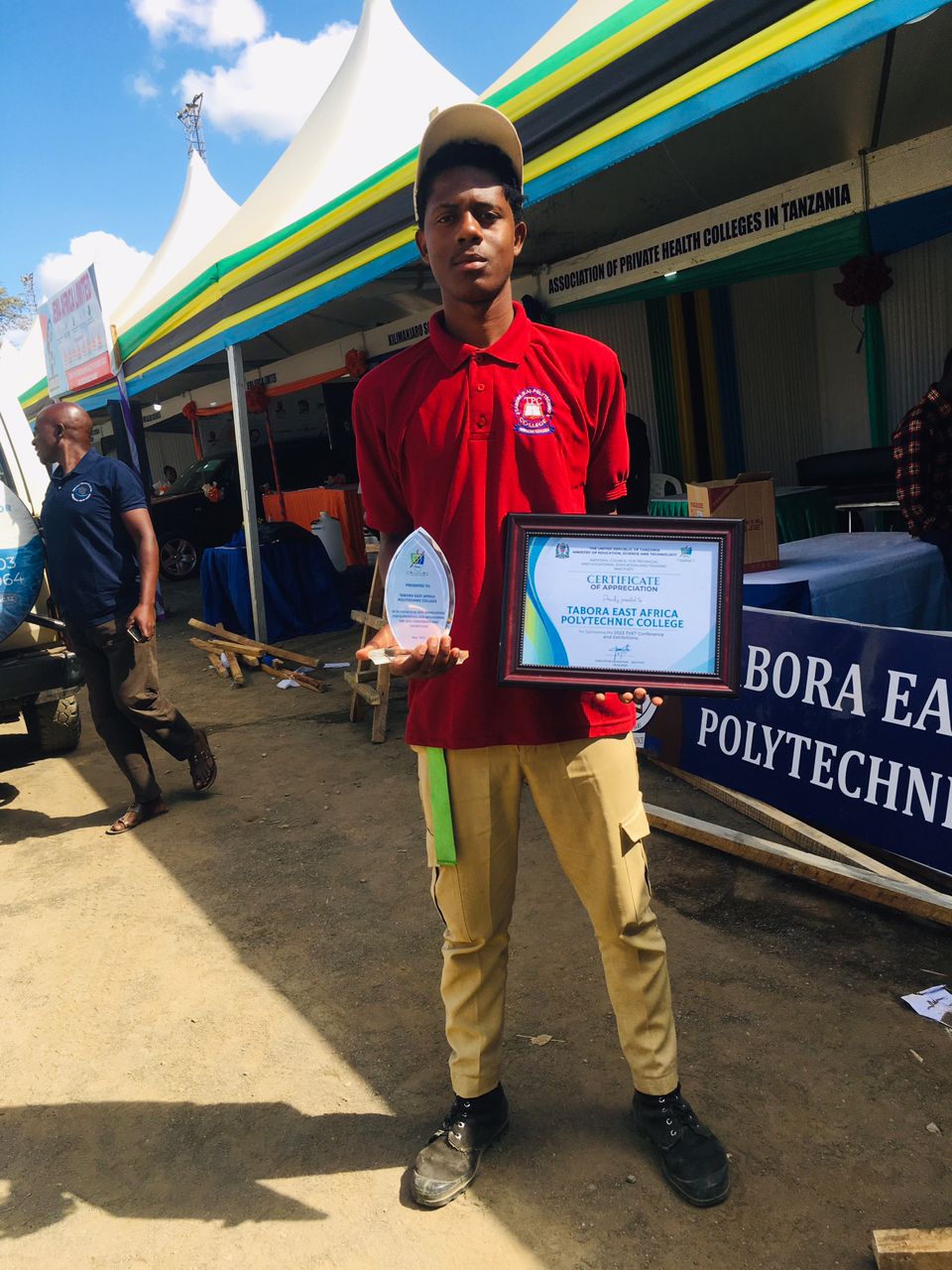 How Are We Helping?
Access to education

Access to training centers or apprenticeship

Family reunification

Community engagement supporting vulnerable parents
THIS PROJECT IS FUNDED BY IPSOS
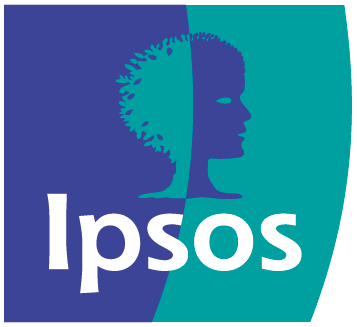 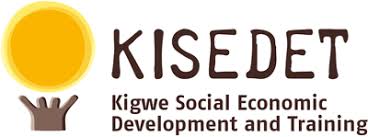